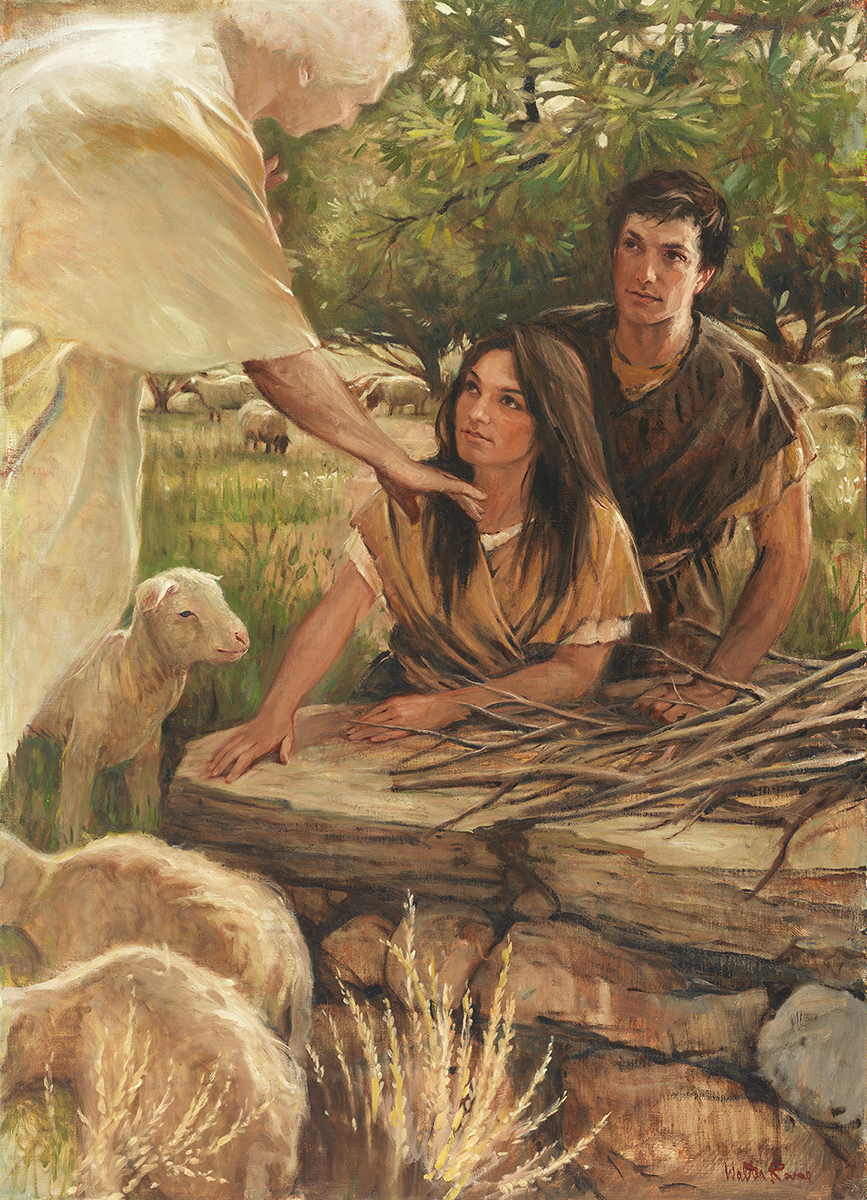 SEMINARY
Old Testament
LESSON 33
Genesis 25–27
LESSON 33
Genesis 25:1-18
“Abraham gives all he has to Isaac”
Why do you think Abraham gave “all that he had” to Isaac instead of dividing his possessions evenly among all his sons?
LESSON 33
Which would you choose? Why?
How is this scenario like some of the situations we face in life?
Genesis 25:5-6
5 ¶ And Abraham gave all that he had unto Isaac.
6 But unto the sons of the concubines, which Abraham had, Abraham gave gifts, and sent them away from Isaac his son, while he yet lived, eastward, unto the east country.
What did Abraham give Isaac? What did Abraham give his other sons?
LESSON 33
Genesis 25:19-34
“Esau sells his birthright to Jacob”
LESSON 33
, 22-23
Genesis 25:20-21
20 And Isaac was forty years old when he took Rebekah to wife, the daughter of Bethuel the Syrian of Padan-aram, the sister to Laban the Syrian.
21 And Isaac entreated the Lord for his wife, because she was barren: and the Lord was entreated of him, and Rebekah his wife conceived.
22 And the children struggled together within her; and she said, If it be so, why am I thus? And she went to inquire of the Lord.
23 And the Lord said unto her, Two nations are in thy womb, and two manner of people shall be separated from thy bowels; and the one people shall be stronger than the other people; and the elder shall serve the younger.
What did Rebekah do to learn why she felt a struggle within her womb?
What did the Lord teach Rebekah about the two children she would bear?
LESSON 33
Genesis 25:24-28
, 29-31
24 ¶ And when her days to be delivered were fulfilled, behold, there were twins in her womb.
25 And the first came out red, all over like an hairy garment; and they called his name Esau.
26 And after that came his brother out, and his hand took hold on Esau’s heel; and his name was called Jacob: and Isaac was threescore years old when she bare them.
27 And the boys grew: and Esau was a cunning hunter, a man of the field; and Jacob was a plain man, dwelling in tents.
28 And Isaac loved Esau, because he did eat of his venison: but Rebekah loved Jacob.
29 ¶ And Jacob sod pottage: and Esau came from the field, and he was faint:
30 And Esau said to Jacob, Feed me, I pray thee, with that same red pottage; for I am faint: therefore was his name called Edom.
31 And Jacob said, Sell me this day thy birthright.
What would you have done in this situation if you had been in Esau’s position?
How is the choice Esau faced similar to the scenario with the treat?
LESSON 33
Genesis 25:32-34
32 And Esau said, Behold, I am at the point to die: and what profit shall this birthright do to me?
33 And Jacob said, Swear to me this day; and he sware unto him: and he sold his birthright unto Jacob.
34 Then Jacob gave Esau bread and pottage of lentiles; and he did eat and drink, and rose up, and went his way: thus Esau despised his birthright.
What do you think it means in verse 34 that “Esau despised his birthright”?
LESSON 33
Genesis 26
“The Lord guides and blesses Isaac”
LESSON 33
Genesis 26:2-5, 12–14
2 And the Lord appeared unto him, and said, Go not down into Egypt; dwell in the land which I shall tell thee of:
3 Sojourn in this land, and I will be with thee, and will bless thee; for unto thee, and unto thy seed, I will give all these countries, and I will perform the oath which I sware unto Abraham thy father;
4 And I will make thy seed to multiply as the stars of heaven, and will give unto thy seed all these countries; and in thy seed shall all the nations of the earth be blessed;
5 Because that Abraham obeyed my voice, and kept my charge, my commandments, my statutes, and my laws.
12 Then Isaac sowed in that land, and received in the same year an hundredfold: and the Lord blessed him.
13 And the man waxed great, and went forward, and grew until he became very great:
14 For he had possession of flocks, and possession of herds, and great store of servants: and the Philistines envied him.
What blessings could Esau have inherited if he had retained his birthright?
How would you describe his decision to sell his birthright for a bowl of pottage?
LESSON 33
Genesis 26:34–35
34 ¶ And Esau was forty years old when he took to wife Judith the daughter of Beeri the Hittite, and Bashemath the daughter of Elon the Hittite:
35 Which were a grief of mind unto Isaac and to Rebekah.
What kind of women did Esau marry?
Why might these marriages have saddened Isaac and Rebekah?
How was Esau’s choice to marry Hittite women similar to the choice he made to sell his birthright?
What principle can we learn from Esau’s choices and their consequences?
If we value temporary or worldly pleasures more than we value eternal blessings, then we may lose those eternal blessings.
LESSON 33
Genesis 27
“Isaac blesses Jacob to preside 
over his brethren”
LESSON 33
Genesis 27:34-38
34 And when Esau heard the words of his father, he cried with a great and exceeding bitter cry, and said unto his father, Bless me, even me also, O my father.
35 And he said, Thy brother came with subtilty, and hath taken away thy blessing.
36 And he said, Is not he rightly named Jacob? for he hath supplanted me these two times: he took away my birthright; and, behold, now he hath taken away my blessing. And he said, Hast thou not reserved a blessing for me?
37 And Isaac answered and said unto Esau, Behold, I have made him thy lord, and all his brethren have I given to him for servants; and with corn and wine have I sustained him: and what shall I do now unto thee, my son?
38 And Esau said unto his father, Hast thou but one blessing, my father? bless me, even me also, O my father. And Esau lifted up his voice, and wept.
What principle can we learn from Esau’s response about the consequences of placing worldly or immediate desires above eternal priorities?
Placing worldly or immediate desires above eternal priorities will eventually lead to sorrow and regret.
Why do you think it is important to realize that we may not experience immediate sorrow and regret for our poor choices?
LESSON 33
“Think of the long view of life, not just what’s going to happen today or tomorrow. Don’t give up what you most want in life for something you think you want now” (Richard G. Scott, “Jesus Christ, Our Redeemer,” Ensign, May 1997, 54).
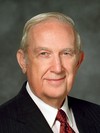 Elder 
Richard G. Scott